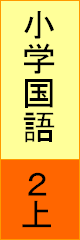 ５４～６０ページ
たんけんしたことを
つたえよう
いち
場
ば
わたしの
妹
いもうと
どうぶつ
園
えん
ほけん
室
しつ
数が
多
おお
い
時
とき
がたつ
みんなで
行
い
く
字を
教
おし
える
まん
丸
まる
Copyright (C) 2016 / 柏市教育委員会　 All Rights Reserved.